热点强化14
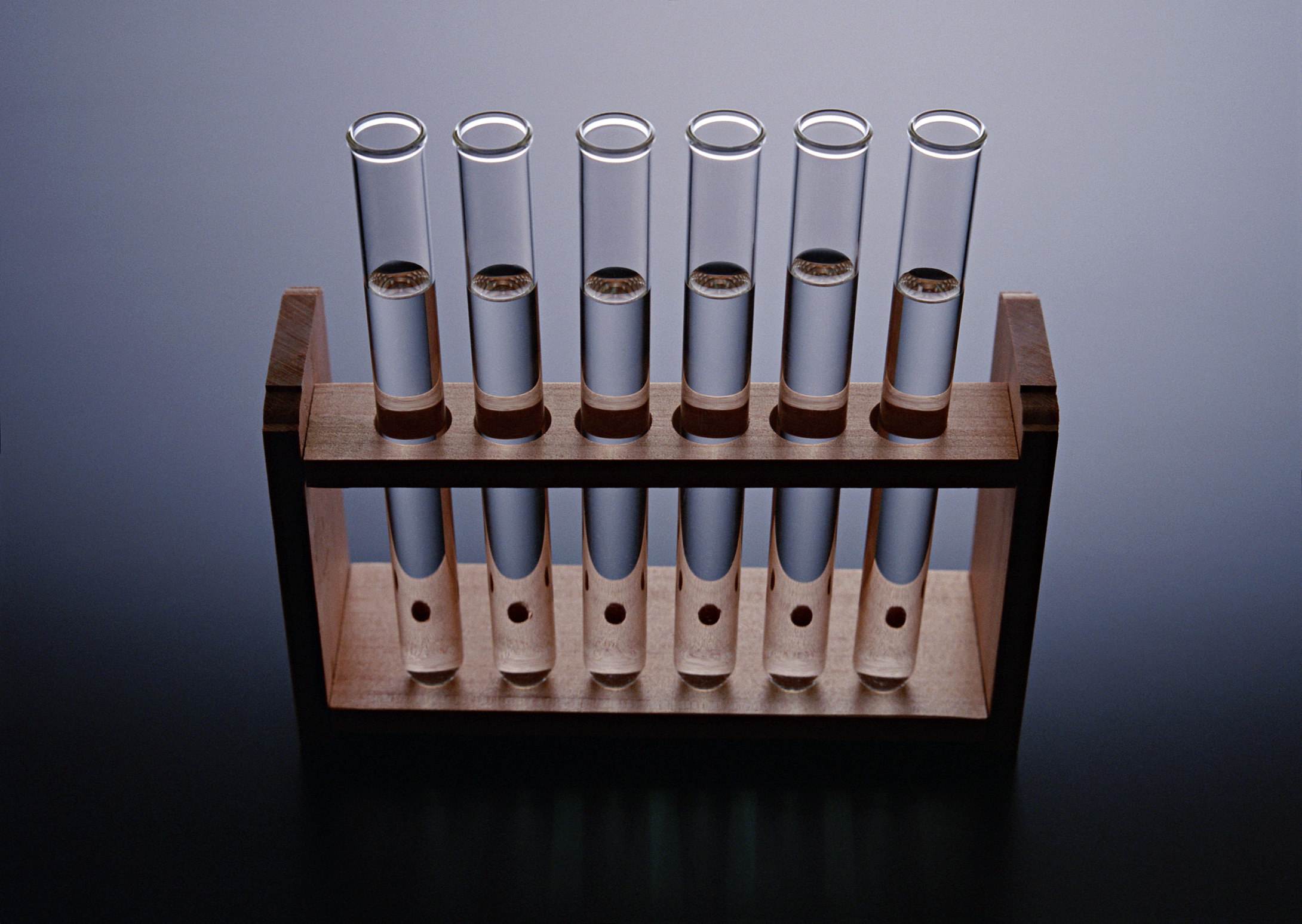 速率常数与化学平衡常数的关系
1.假设基元反应(能够一步完成的反应)为aA(g)＋bB(g)===cC(g)＋dD(g)，其速率可表示为v＝k·ca(A)·cb(B)，式中的k称为反应速率常数或速率常数，它表示单位浓度下的化学反应速率，与浓度无关，但受温度、催化剂、固体表面性质等因素的影响，通常反应速率常数越大，反应进行得越快。不同反应有不同的速率常数。
示例　温度为T1，在三个容积均为1 L的恒容密闭容器中仅发生反应：CH4(g)＋H2O(g) 
        CO(g)＋3H2(g)　ΔH＝206.3 kJ·mol－1，该反应中，正反应速率为v正＝k正·c(CH4)·c(H2O)，逆反应速率为v逆＝k逆·c(CO)·c3(H2)，k正、k逆为速率常数，受温度影响。
已知T1时，k正＝k逆，则该温度下，平衡常数K1＝____；当温度改变为T2时，若k正＝1.5k逆，则T2___T1(填“>”“＝”或“<”)。
1
>
解题步骤及过程：
步骤1　代入特殊值：
平衡时v正＝v逆，即
k正·c(CH4)·c(H2O)＝k逆·c(CO)·c3(H2)；
步骤2　适当变式求平衡常数，
1.5>1，平衡正向移动，升高温度平衡向吸热方向移动；则T2>T1。
1
2
3
4
5
6
7
1.N2O4与NO2之间存在反应：N2O4(g)      2NO2(g)。将一定量的N2O4放入恒容密闭容器中，在一定条件下，该反应N2O4、NO2的消耗速率与自身压强间存在关系：v(N2O4)＝k1·p(N2O4)，v(NO2)＝k2·p2(NO2)，其中k1、k2是与反应温度有关的常数。则
一定温度下，k1、k2与平衡常数Kp的关系是k1＝________。
Kp＝     ，平衡时NO2、N2O4的消耗速率之比为v(NO2)∶v(N2O4)＝[k2·p2(NO2)]∶[k1·p(N2O4)]＝2∶1。
1
2
3
4
5
6
7
2.利用NH3的还原性可以消除氮氧化物的污染，其中除去NO的主要反应如下：
4NH3(g)＋6NO(g)       5N2(g)＋6H2O(l)　ΔH＜0
已知该反应速率v正＝k正·c4(NH3)·c6 (NO)，v逆＝k逆·cx(N2)·cy(H2O) (k正、k逆分别是正、
逆反应速率常数)，该反应的平衡常数K＝     ，则x＝____，y＝____。
0
5
1
2
3
4
5
6
7
(1)一定条件下，反应2NO(g)＋O2(g)          2NO2(g)达到平衡状态，平衡常数K＝________
(用含k1正、k1逆、k2正、k2逆的代数式表示)。反应Ⅰ的活化能EⅠ___(填“>”“<”或“＝”)反应Ⅱ的活化能EⅡ。
<
1
2
3
4
5
6
7
反应达平衡状态时，v1正＝v1逆、v2正＝v2逆，所以v1正·v2正＝v1逆·v2逆，即
1
2
3
4
5
6
7
(2)已知反应速率常数k随温度的升高而增大，则升高温度后k2正增大的倍数______k2逆增大的倍数(填“大于”“小于”或“等于”)。
小于
1
2
3
4
5
6
7
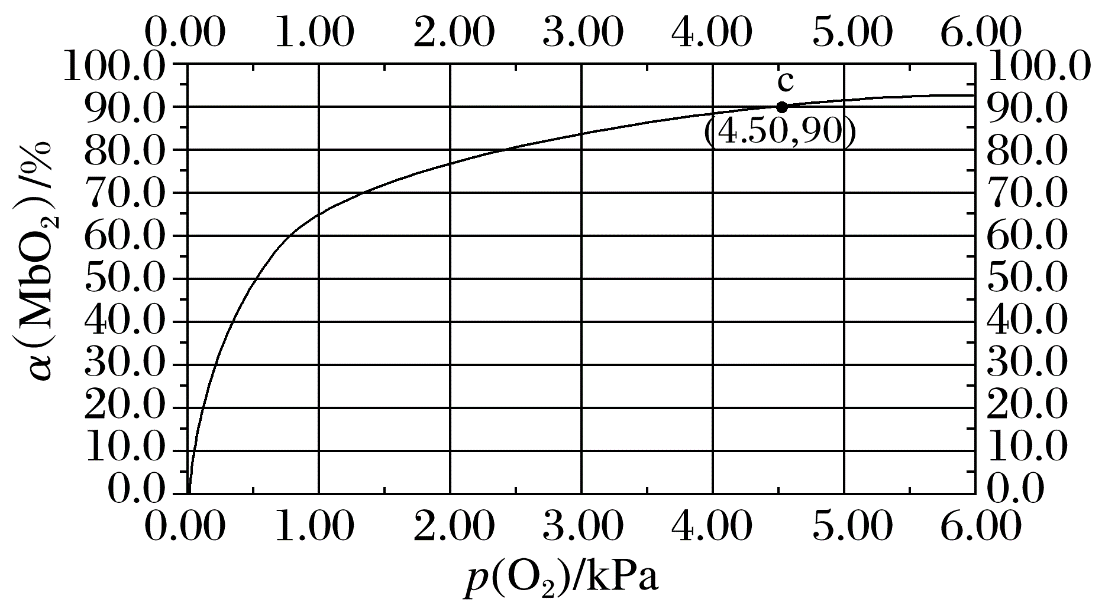 (1)试写出平衡常数K与速率常数k正、k逆之间的关
系式为K＝_____(用含有k正、k逆的式子表示)。
1
2
3
4
5
6
7
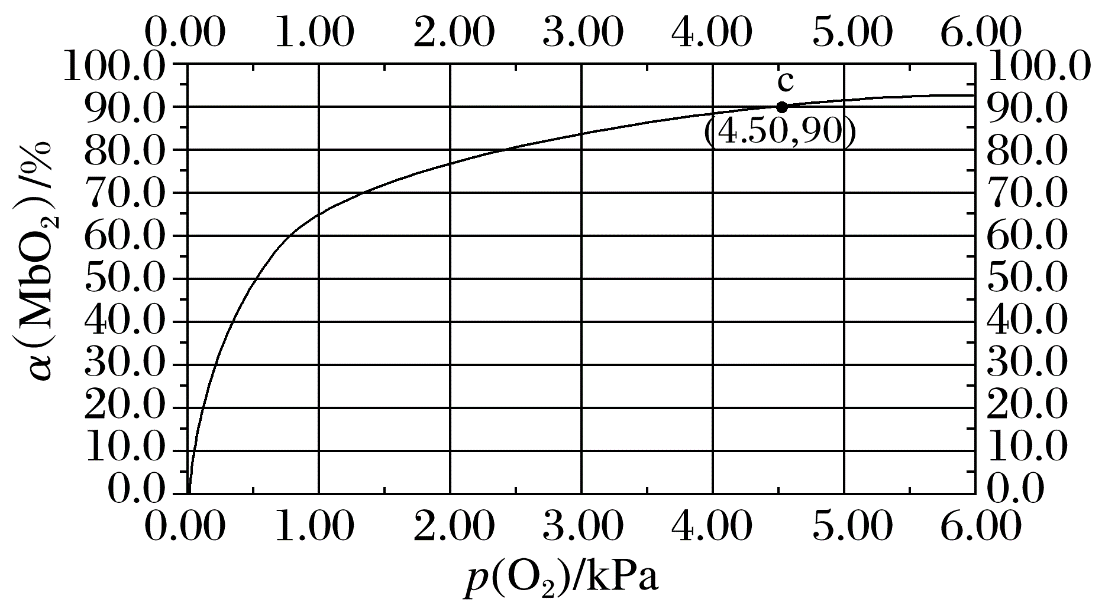 1
2
3
4
5
6
7
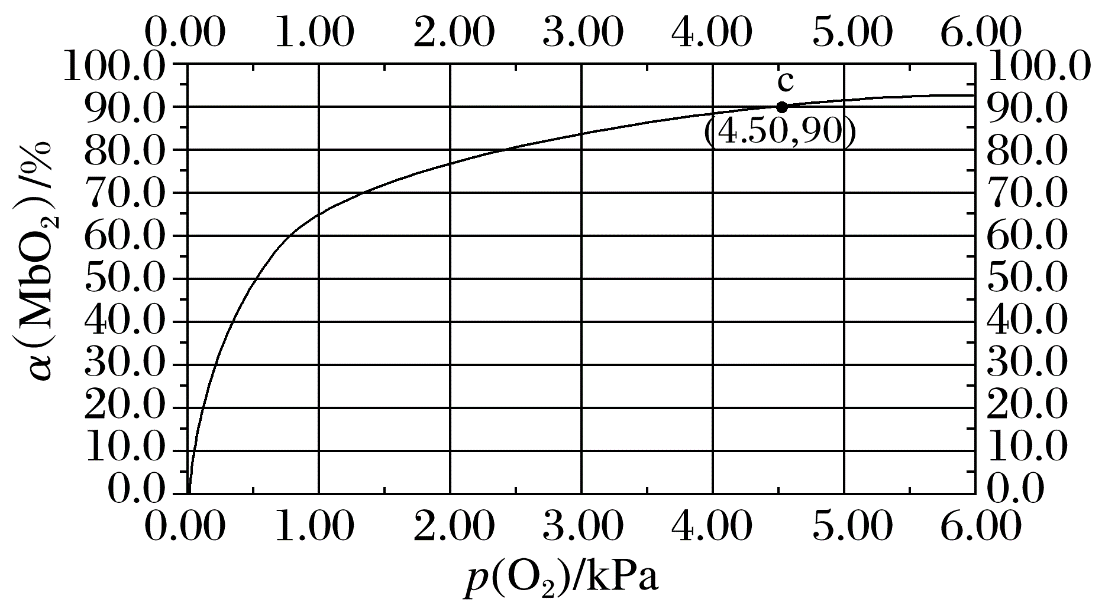 (2)试求出图中c点时，上述反应的平衡常数K＝__ kPa－1。已知k逆＝60 s－1，则速率常数k正＝____s－1·kPa－1。
2
120
1
2
3
4
5
6
7
5.(2022·青岛高三模拟)乙烯、环氧乙烷是重要的化工原料，用途广泛。
实验测得2CH2==CH2(g)＋O2(g)       2      (g)　ΔH<0中，v逆＝k逆·c2(          )，v正＝
k正·c2(CH2==CH2)·c(O2)(k正、k逆为速率常数，只与温度有关)。
(1)反应达到平衡后，仅降低温度，下列说法正确的是_____(填字母)。
A.k正、k逆均增大，且k正增大的倍数更多
B.k正、k逆均减小，且k正减小的倍数更少
C.k正增大、k逆减小，平衡正向移动
D.k正、k逆均减小，且k逆减小的倍数更少
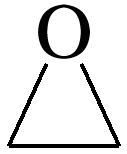 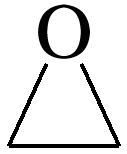 B
1
2
3
4
5
6
7
该反应是放热反应，反应达到平衡后，仅降低温度，k正、k逆均减小，平衡向放热方向即正向进行，正反应速率大于逆反应速率，因此k正减小的倍数更少。
1
2
3
4
5
6
7
(2)若在1 L的密闭容器中充入1 mol CH2==CH2(g)和1 mol O2(g)，在一定温度下只发生上述反应，经过10 min反应达到平衡，体系的压强变为原来的0.875倍，则0～10 min
内v(O2)＝___________________，     ＝________。
0.75
0.025 mol·L－1·min－1
1
2
3
4
5
6
7
2CH2==CH2(g)＋O2(g)       2      (g)
开始/mol   1                           1             0
转化/mol   2x                         x             2x
平衡/mol  1－2x                 1－x          2x
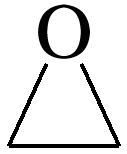 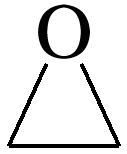 1
2
3
4
5
6
7
6.乙烯气相直接水合法过程中会发生乙醇的异构化反应：C2H5OH(g)    CH3OCH3(g)　ΔH＝＋50.7 kJ·mol－1，该反应的速率方程可表示为v正＝k正·c(C2H5OH)和v逆＝            k逆·c(CH3OCH3)，k正和k逆只与温度有关。该反应的活化能Ea(正)_____(填“>”“＝”或“<”)Ea(逆)，已知：T ℃时，k正＝0.006 s－1，k逆＝0.002 s－1，该温度下向某恒容密闭容器中充入1.5 mol乙醇和4 mol甲醚，此时反应________(填“正向”或“逆向”)进行。
>
正向
1
2
3
4
5
6
7
1
2
3
4
5
6
7
7.(1)将CoFe2O4负载在Al2O3上，产氧温度在1 200 ℃，产氢温度在1 000 ℃时，可顺利实现水的分解，氢气产量高且没有明显的烧结现象。循环机理如下，过程如图1所示，不考虑温度变化对反应ΔH的影响。
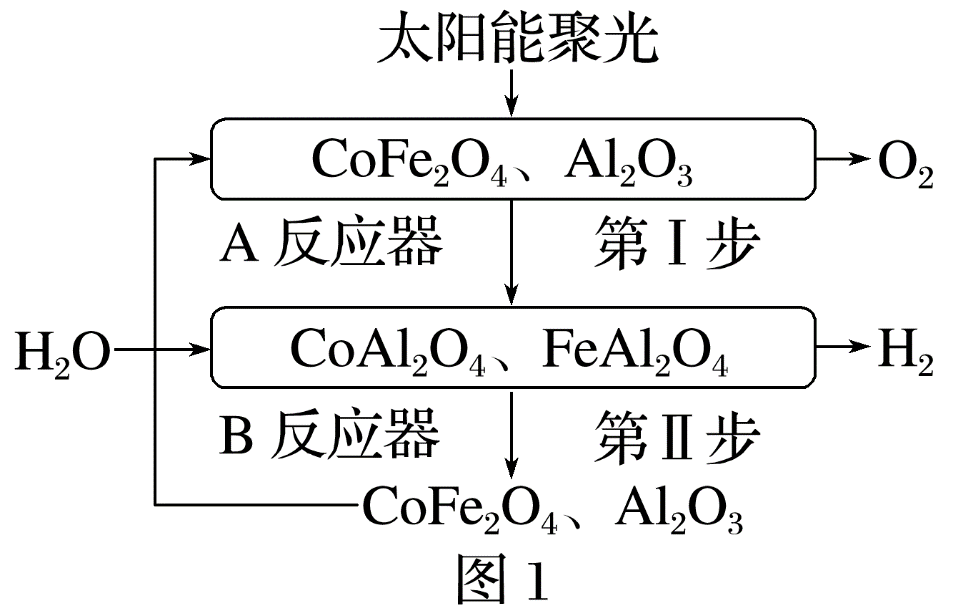 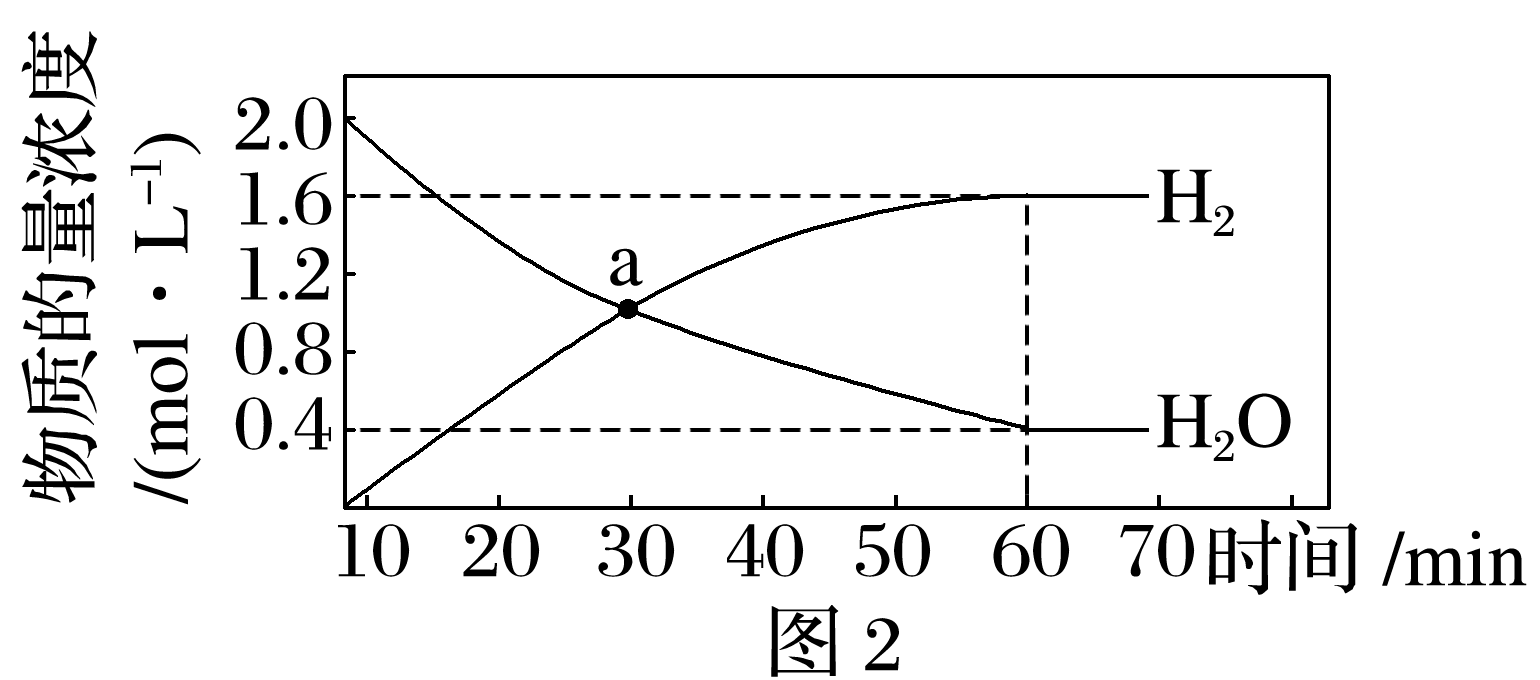 1
2
3
4
5
6
7
第Ⅱ步反应的v正＝k正·c(H2O)，v逆＝k逆·c(H2)，k正、k逆分别为正、逆反应速率常数，仅与温度有关。1 000 ℃时，在体积为1 L的B反应器中加入2 mol H2O发生上述反应，测得H2O(g)和H2物质的量浓度随时间的变化如图2所示，则60 min内，v(CoFe2O4)＝________g·min－1(保留2位小数)。a点时，v正∶v逆＝_____(填最简整数比)。
6.27
4
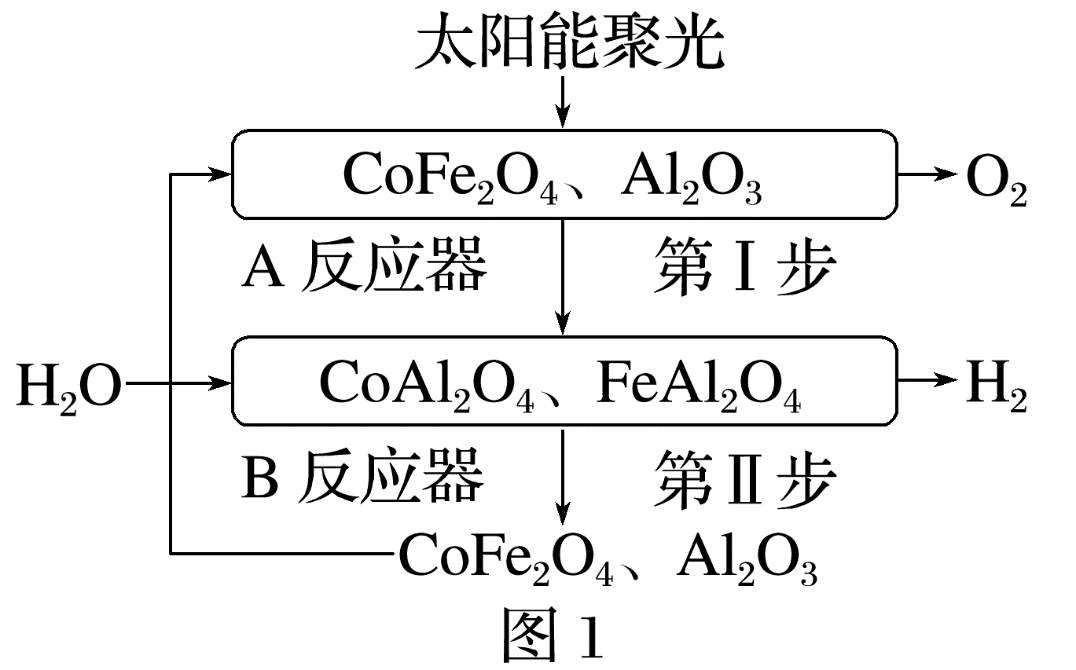 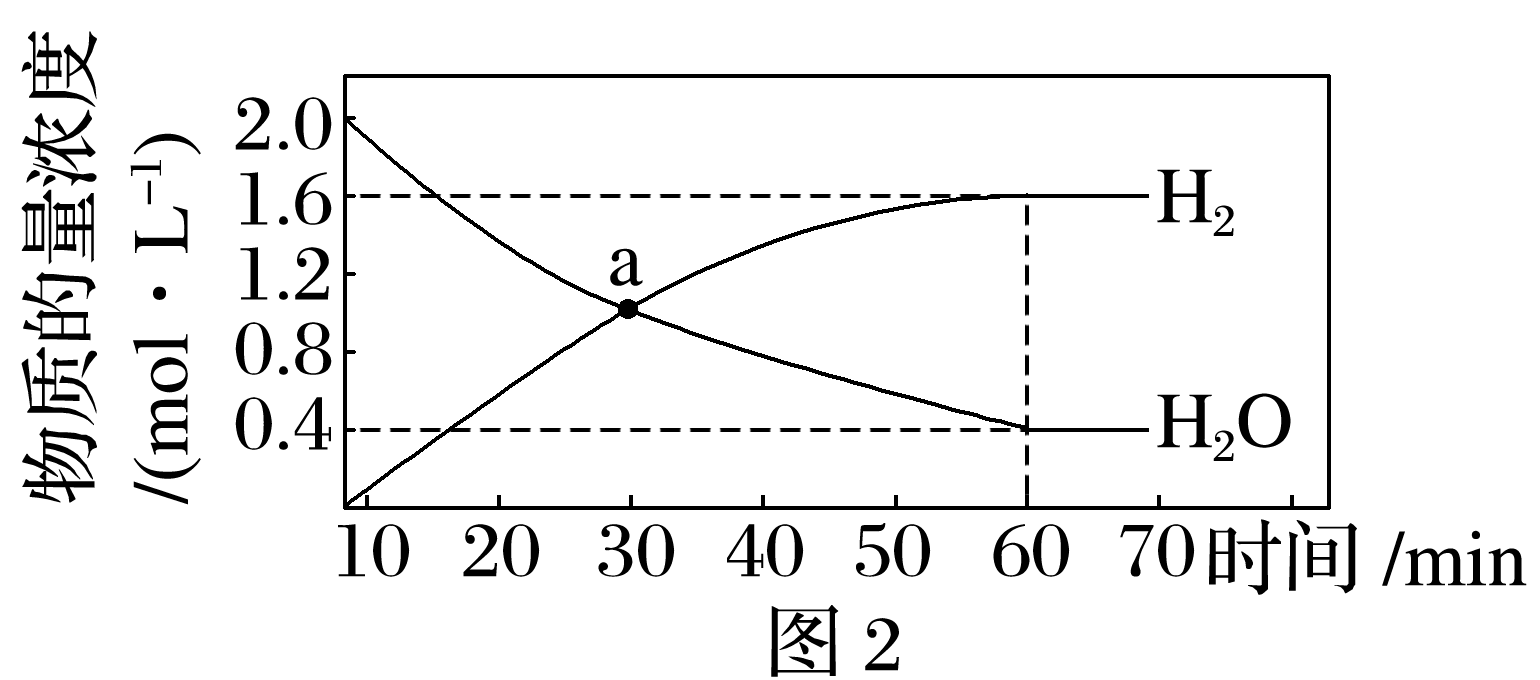 1
2
3
4
5
6
7
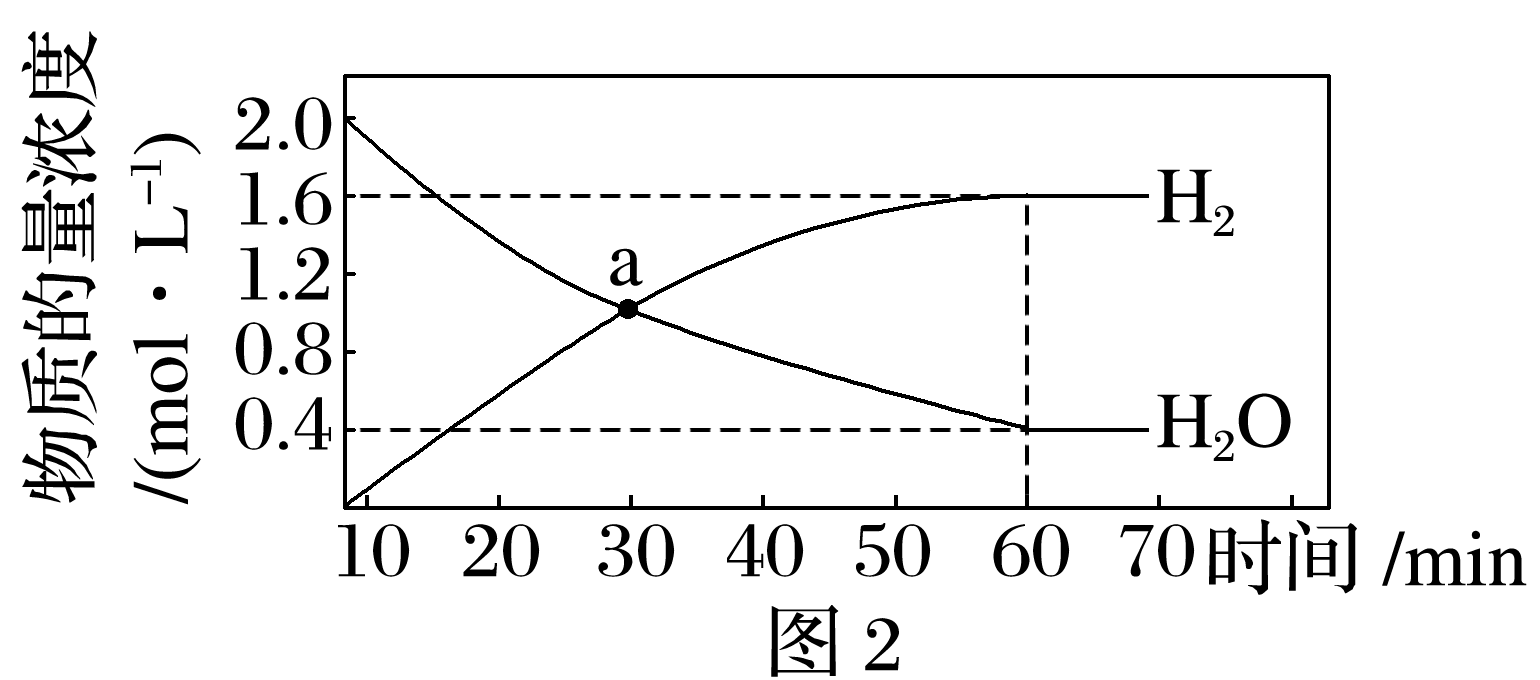 由图2可知，60 min时Δc(H2O)＝(2.0－0.4)mol·L－1＝1.6 mol·L－1，则Δn(CoFe2O4)＝Δn(H2O)＝1.6 mol·L－1×1 L＝1.6 mol，
1
2
3
4
5
6
7
(2)在T2 K、1.0×104 kPa下，等物质的量的CO与CH4混合气体发生如下反应：CO(g)＋CH4(g)       CH3CHO(g)。反应速率v正－v逆＝k正·p(CO)·p(CH4)－k逆·p(CH3CHO)，k正、k逆分别为正、逆反应速率常数，p为气体的分压(气体分压p＝气体总压p总×体积分数)。
用气体分压表示的平衡常数Kp＝4.5×10－5 kPa－1，则CO转化率为20%时，     ＝___。
0.8
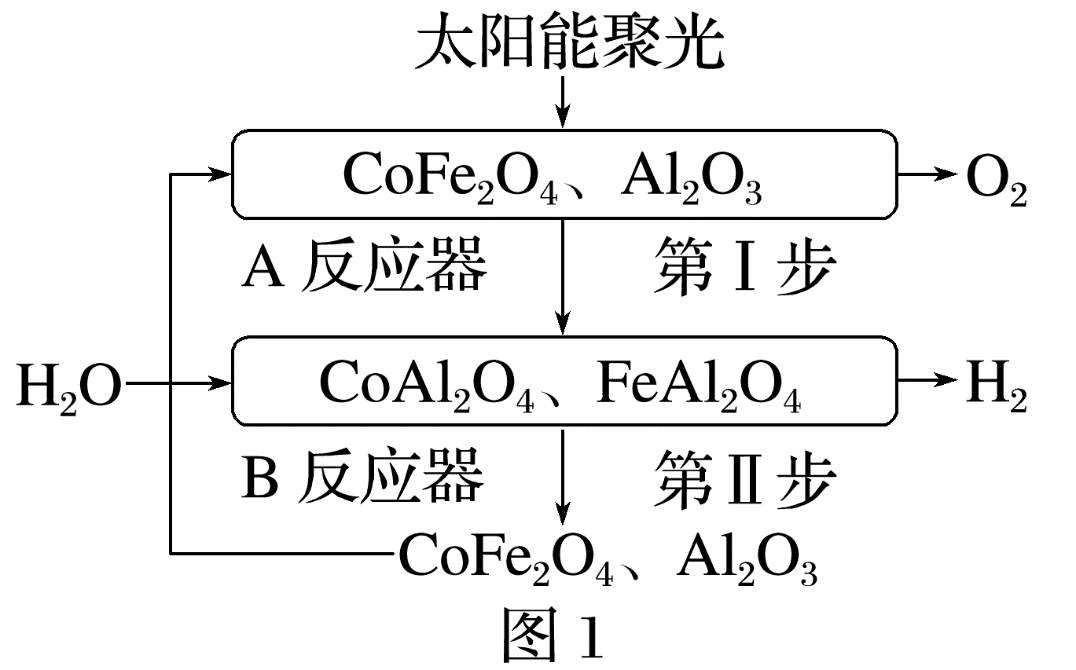 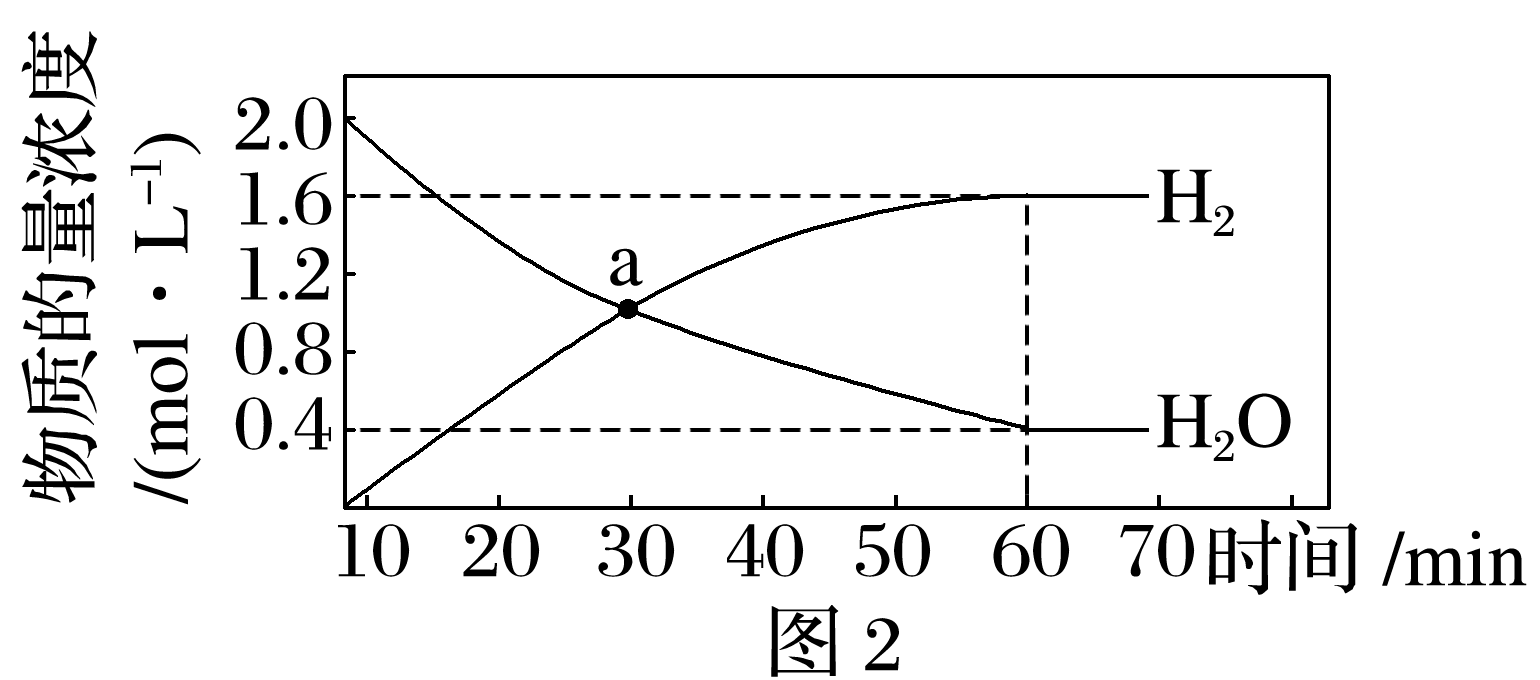 1
2
3
4
5
6
7
1
2
3
4
5
6
7
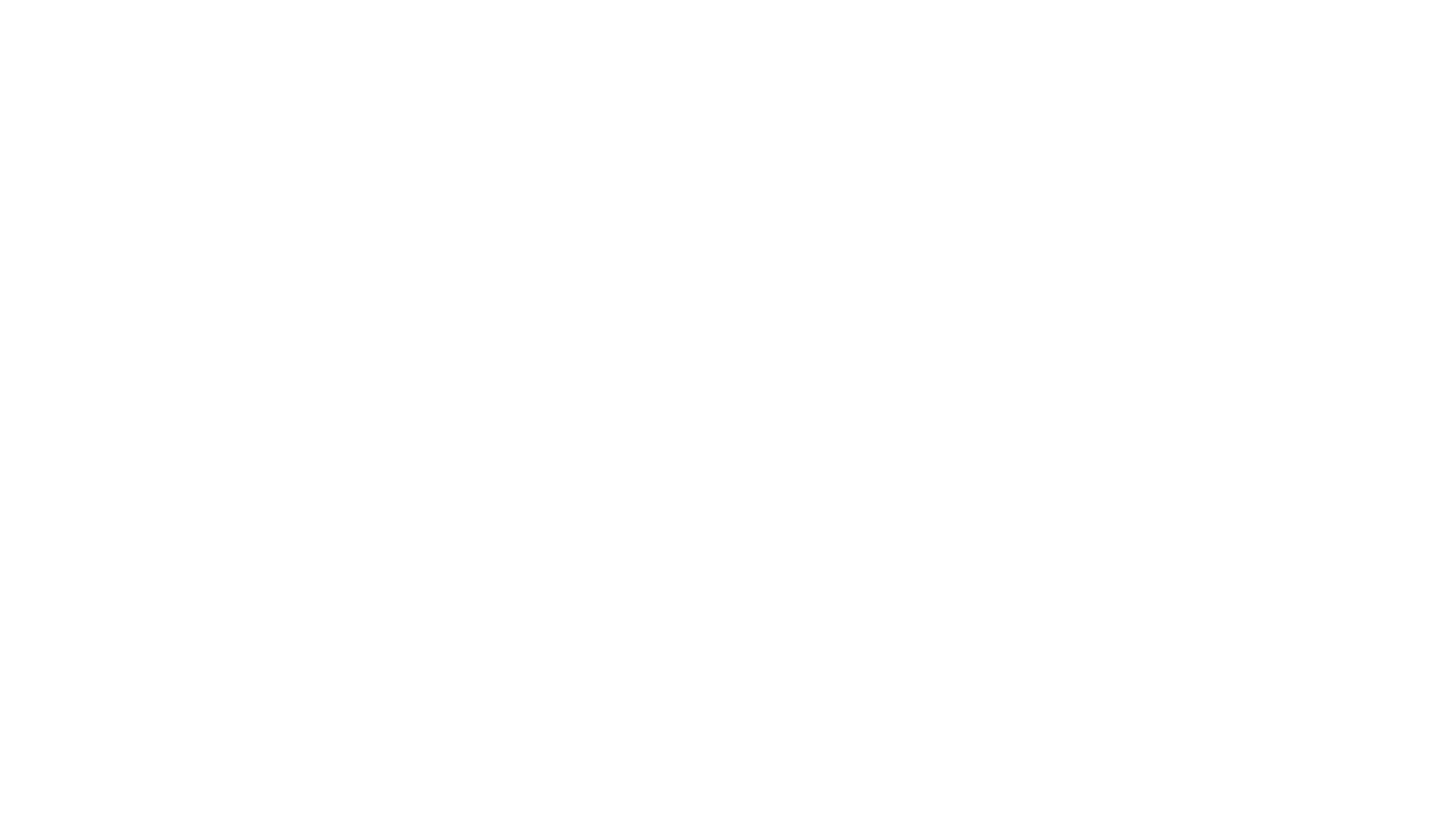